Comité de Administración del Honorable Consejo Técnico
Informe de los resultados del convenio de Adhesión a las bases y Lineamientos en Materia Inmobiliaria para promover el óptimo aprovechamiento de los inmuebles de la APF y permitir el despliegue de la infraestructura de telecomunicaciones y radiodifusión, que celebrado entre el IMSS y el INDAABIN (Acuerdo ACDO.SA2.HCT.260417/89.P.DA)
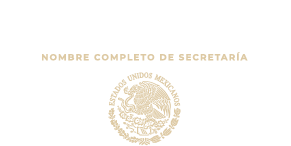 Contenido
I. Antecedentes



II. Desarrollo



III. Proyecto de Acuerdo
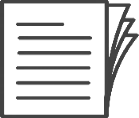 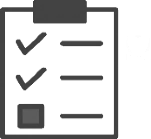 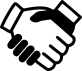 I. Antecedentes.
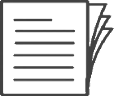 Mediante el Acuerdo ACDO.SA2.HCT.260417/89.P.DA del 26 de abril de 2017, el H. Consejo Técnico aprobó que el Instituto Mexicano del Seguro Social (IMSS) suscribiera el Convenio de Adhesión a las bases y lineamientos en materia inmobiliaria para permitir el despliegue de infraestructura de telecomunicaciones y radiodifusión.

Dichas bases y lineamientos fueron publicados por parte de la Secretaría de Comunicaciones y Transportes en el Diario Oficial de la Federación, el 4 de mayo de 2017.
Posteriormente, el 9 de mayo de 2017, el IMSS suscribió el Convenio de Adhesión con el Instituto de Administración y Avalúos de Bienes Nacionales (INDAABIN) cuyo objeto es el uso de inmuebles propiedad del IMSS para la instalación de antenas de telecomunicaciones y radiodifusión, por una vigencia de 10 años (09 mayo 2017 al 08 mayo 2027).
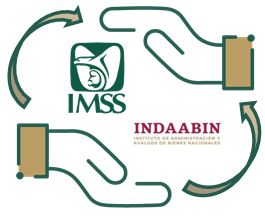 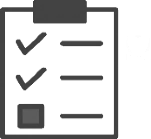 II. Desarrollo.
Al 31 de diciembre de 2021, de acuerdo a la información registrada en el Sistema de Arrendamiento de Espacios (ARES) del INDAABIN se tiene lo siguiente:
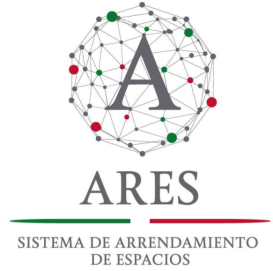 1
Proceso Concluido

 Ubicada en el Hospital General de Zona No. 46 en Gómez Palacio, Durango.
34
Etapa en la que se encuentra
 Adjunta el Contrato y el Acta de Entrega inscritos en el RPPF (13). Atiende INDAABIN.
Agenda la visita a tu inmueble y posteriormente captura el reporte de la visita (1). Atiende Promovente
Adjunta la documentación del inmueble y firma electrónicamente la solicitud (10). Atiende INDAABIN.
Elabora aviso electrónico de viabilidad (1). Atiende INDAABIN
Realiza la primera firma electrónica del contrato de arrendamiento (3). Atiende INDAABIN.
Realiza los pagos correspondientes al primer año de renta y de la inscripción al RPPF (6). Atiende INDAABIN.
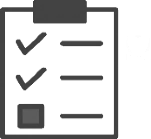 II. Desarrollo.
En el año 2022 se recibieron 4 solicitudes por parte de los promoventes a través de la Plataforma del Sistema ARES, mismas que fueron atendidas en cuanto a la fase que participa el IMSS (agenda visita y envía reporte).
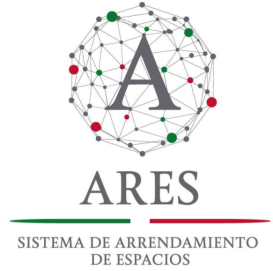 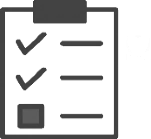 II. Desarrollo.
En cumplimiento a lo establecido en el Convenio de Adhesión suscrito (cláusula tercera), así como a lo indicado por la Procuraduría Fiscal de la Federación dado a conocer con oficio número DGAPIF/DGUI/1450/2020, emitido por la Dirección General de Administración del Patrimonio Federal, el IMSS recibe el 50 por ciento del monto pactado en el contrato de arrendamiento por el uso de su superficie de la antena instalada.
Por el uso del espacio el monto anual por concepto de Arrendamiento de espacio asciende a la cantidad de $27,992.00 (contrato COAR/ARES/000070/2017, Hospital General de Zona No. 46 en Gómez Palacio)
El INDAABIN se encuentra pendiente por definir el mecanismo por el cual el INDAABIN cubrirá los pagos correspondientes a los ejercicios 2017 al 2020 y 2022. Dicho Organismo está realizando las consultas respectivas ante la autoridad fiscal para determinar el proceso a seguir.
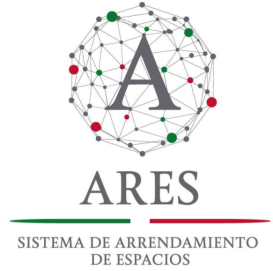 III. PROYECTO DE ACUERDO
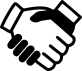 Este H. Consejo Técnico, con fundamento en los artículos 1, 4 párrafo cuarto, 90, 123, apartado A, fracción XXIX de la Constitución Política de los Estados Unidos Mexicanos; 251 fracciones IV y XXXVII; 263 y 264 fracción  XVII de la Ley del Seguro Social 1, 3 fracción I y 45 de la Ley Orgánica de la Administración Pública Federal; 1, 2, 5, 11, 12, 57 y 58 de la Ley Federal de las Entidades Paraestatales; numeral 73, apartado Organismos Descentralizados No Sectorizados de la Relación de Entidades Paraestatales de la Administración Pública Federal; 1, 5, 116 de la Ley General de Bienes Nacionales, 5 y 57 de la Ley Federal de las Entidades Paraestatales y 31 fracciones XVI y XX, del Reglamento Interior del Instituto Mexicano del Seguro Social, así como de conformidad con el planteamiento presentado por el Director General, a través de la persona Titular de la Dirección de Administración, en términos del oficio número ______ del ___ de______ de 2023 y al dictamen del Comité de Administración del propio Órgano de Gobierno, emitido en reunión realizada el 24 del mismo mes y año, Acuerda:
Único. Tomar nota del informe de los resultados 2022 del Convenio de Adhesión a las bases y lineamientos en materia inmobiliaria para promover el óptimo aprovechamiento de los inmuebles de la Administración Pública Federal y permitir el despliegue de la infraestructura de telecomunicaciones y radiodifusión, en cumplimiento a lo dispuesto por el propio Órgano de Gobierno en el Acuerdo ACDO.SA2.HCT.260417/89.P.DA, dictado en sesión celebrada el día 26 de abril de 2017.